Classlab : situation d’évaluation authentique dans une technique de relation humaine
Éaborer des évaluations-interventions en situation authentique d’apprentissage visant l’articulation entre la théorie et la pratique auprès d’une clientèle diversifiée en optimisant la collaboration avec la communauté tout en contribuant au développement des compétences professionnelles des personnes étudiantes.
5 000 $ (temps travail)
Mise en application A-2024
L’AEC en éducation spécialisée FAD est offerte 100 % à distance. Le logigramme comporte 23 compétences. Notre nouvelle version du programme prévoit dans les plans-cadres l’intégration d’une évaluation terminale en situation authentique qui doit intégrer : le profil TIC, une sensibilisation aux objectifs de développement durable et une activité réflexive sur les attitudes professionnelles.
1. Les modalités et les ententes de collaboration avec les milieux (respect de la confidentialité, les règles et les procédures, etc.)
2. L’accompagnement des enseignants considérant que les étudiants seront en intervention directe à distance
Le projet favorise l’atteinte de l’axe 1 (soutenir la motivation et l’engagement avec un projet stimulant d’intervention), de l’axe 2 (formule pédagogique innovante en FAD), de l’axe 4 (notre programme de formation intègrera dans nos plans-cadres plusieurs objectifs de développement durable) et de l’axe 5 (intervenir dans les milieux afin de contrer la pénurie de main-d’œuvre en offrant un service d’accompagnement et de soutien).
Élaborer un projet de Laboratoire FAD pour les personnes étudiantes de l’AEC en éducation spécialisée (représente environ 12 cours du logigramme) par exemple, dans le cours «Difficultés d’apprentissage», elles pourraient organiser en virtuel des périodes d’aide aux devoirs. Par exemple, dans le cadre du cours «Personnes ainées», elles pourraient organiser des rencontres d’amitié avec les gens vivant de la solitude.
Caractéristiques des personnes étudiantes de l’AEC :
– Majoritairement une clientèle féminine
– Moyenne d’âge 37 ans
– Retour aux études/changement de carrière
– Conciliation travail/étude/famille
Zoom (pour les rencontres/les interventions dans les milieux)
SharePoint (pour le partage des documents avec les milieux)
Moodle (plateforme pour les cours)
Office 365
– Confidentialité (loi d’accès à l’information)
– Trouver des milieux
– L’encadrement des personnes étudiantes
– Les habiletés numériques
– Le retrait/désistement des personnes participantes
CP : Coordonne la mise en place des ententes de collaboration
Personnes enseignantes : mise en place du scénario pédagogique, évaluations et assurer le bon déroulement du projet
Milieux : Collaboration avec notre équipe (faciliter l’accès)
Personnes étudiantes : Intervenir avec la clientèle
Pour les personnes étudiantes : faire des liens entre la théorie et la pratique, vivre une expérience d’intervention auprès d’une clientèle, recevoir de la rétroaction des personnes enseignantes, possibilité de se réajuster et de découvrir des milieux pouvant devenir un lieu de stage ou de travail. Programme : Permet d’évaluer le savoir-être et le savoir-faire, mettre de l’avant le profil TIC et offrir des possibilités d’apprentissage innovantes.
Plan de communication (publication via les réseaux sociaux de notre organisation, participation à l’AQPC, etc.).
Élaboration du projet (2023-2024)
Projet pilote à l’hiver 2024 (cours Relation d’aide)
Atelier d’appropriation en équipe [juin 2024]
Implantation à l’automne 2024
Pour citer ce document : Larocque, É. et Denis, N. (2024). Classlab : situation d’évaluation authentique dans une technique de relation humaine. [Infographie]. i-mersion CP. CC BY.
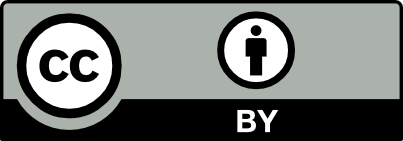